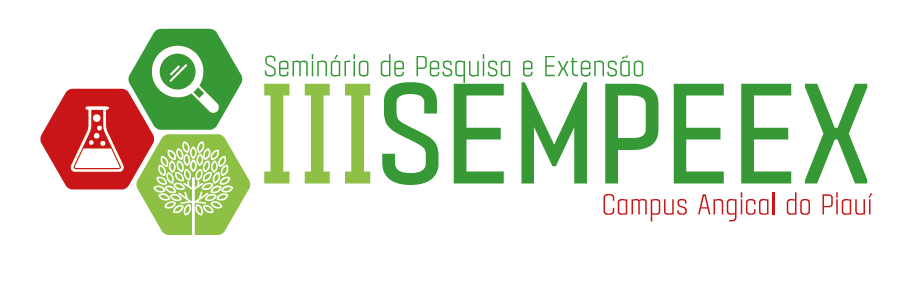 Título do Trabalho
Autores, Instituição
A apresentação deve ser estruturada em:

 Introdução
 Objetivos
 Metodologia
- Resultados e Discussão
- Conclusões 
- Referências
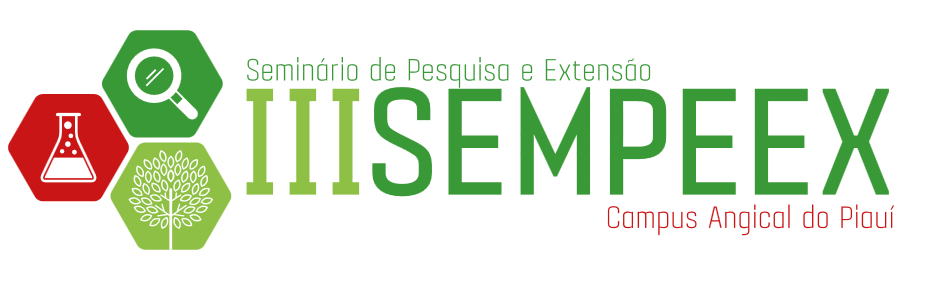 Os slides devem seguir ao orientação deste modelo:

Os trabalhos selecionados, deverão ser apresentados na forma de COMUNICAÇÃO ORAL aos Avaliadores e aos presentes, durante a Sessão, em apresentação de 12 minutos e posterior arguição dos participantes após um grupo de  exposição de trabalhos;

 Utilizar tamanho de letra (mínimo 20) adequada para visualização em salas de porte médio; 

 É recomendável a utilização de imagens e/ou gráficos.
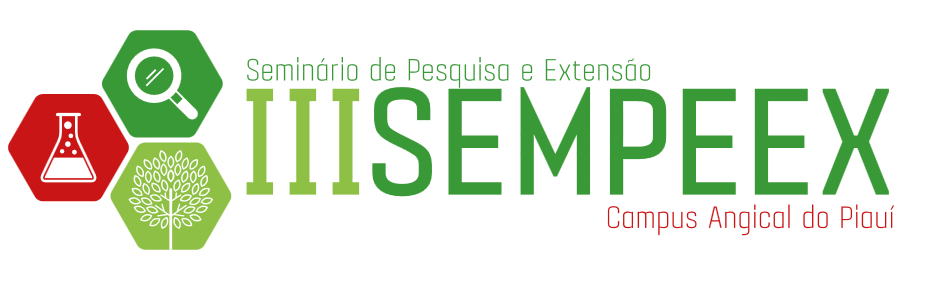 Usar o formato PowerPoint, com orientação da página: Paisagem, conforme modelo disponibilizado no site; Salvar o arquivo em ppt ou pptx e trazer uma cópia salva em pdf.

As apresentações ocorrerão no dia 26/09/2019, os horários específicos e o local serão informados a partir da divulgação dos trabalhos aceitos pela Comissão Científica.
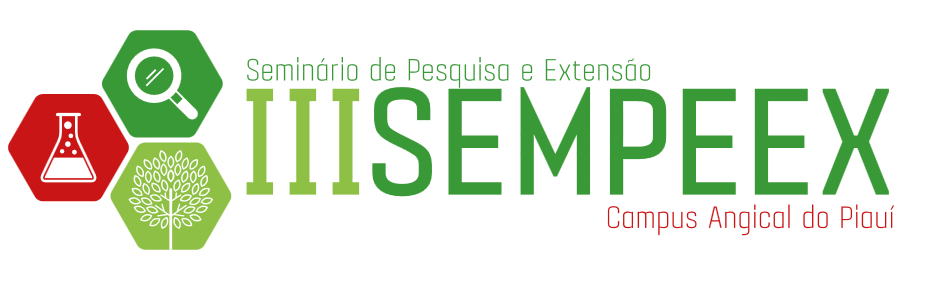